The big fight
By: Jack kern
Power’s out
A man was in his house and the power went out.

Duse he fix it him self
Duse he call a repair man
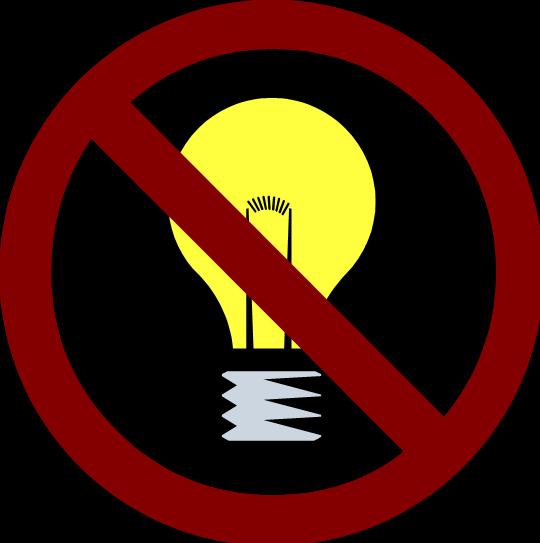 He fixes it
He fixed it and he is watching TV
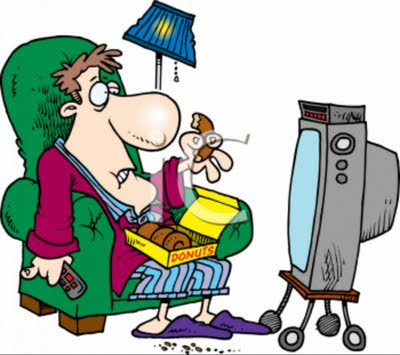 He see’s them…
The man went out of his house and destruction everywhere

He fights for good                                                                                     bad                                                                                                      
He fights for bad

   you
                                                 good
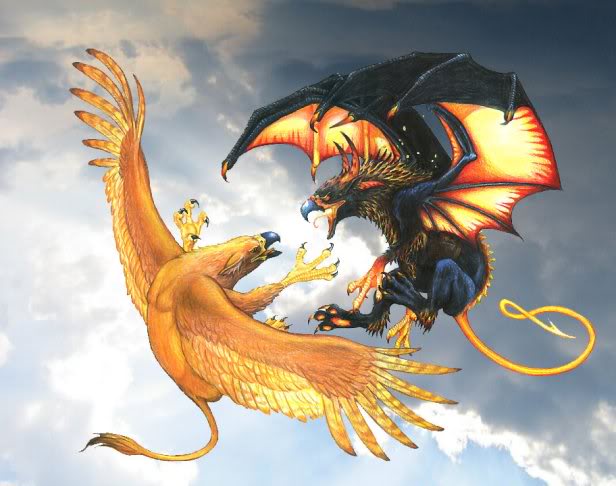 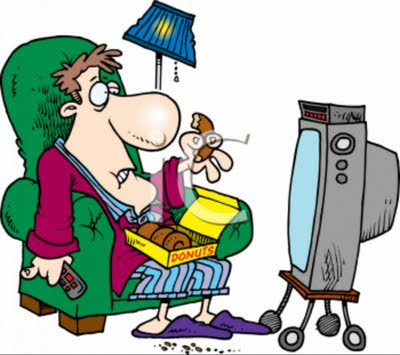 EATIN ALIVE
The man was eaten alive…

The bad greffen got mad and ate the man
 game over
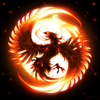 WE WIN
Good job you have slade the greffen
And you have lost some wait 


You win yaaaaaaaaaay
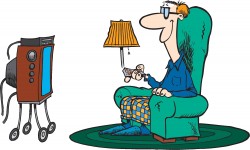